Практичне заняття
Гуманістичні ідеї у творах Еразма Роттердамського . 
Ідеї  гуманістичної педагогіки В.О. Сухомлинського
Мета заняття:
-з'ясувати особливості прояву ідеалів гуманізму в творах Еразма Роттердамського , охарактеризувати засоби і методи реалізації гуманістичних ідей у творчості майстра Високого Відродження;
-ознайомитися із ідеями гуманістичної педагогіки В.О. Сухомлинського; 
-закріпити теоретичні знання, набуті впродовж вивчення навчального матеріалу; 
-розвивати вміння самостійно опрацьовувати джерела інформації, готувати повідомлення  і виступати з ними перед класом; 
-сприяти формуванню толерантного ставлення до думок інших і вмінню шукати з ними порозуміння.
Еразм Роттердамський
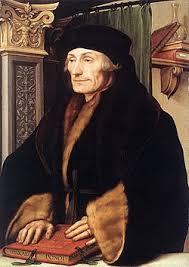 Найбільшою популярністю серед німецьких гуманістів на початку XVI ст. користувався Еразм Роттердамський (1466-1536) – один з найосвіченіших людей свого часу. Виходець з Голландії, він у різний час жив у Франції, Англії та Італії. Викладав у Кембриджському університеті, служив при дворі Карла V. На схилі років Еразм оселився в Базелі, цілком віддавшись літературній діяльності. З багатьох творів Еразма Роттердамського найширшу популярність отримала сатира «Похвальне слово глупоті», в якій висміюються пороки феодального суспільства і його визнані авторитети.
Василь Олександрович Сухомлинський
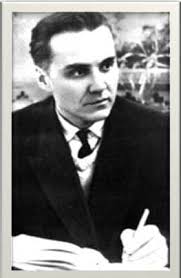 Василь Олександрович Сухомлинський - видатний український педагог, письменник і публіцист. Народився Василь 28 вересня 1918 р. в селі Василівка Онуфріївського району Кіровоградської області (на той час — Василівська волость Олександрійського повіту Херсонської губернії) у незаможній селянській родині.
Василь Олександрович Сухомлинський
У 1926 - 1933 роках В. О. Сухомлинський навчався у Василівській семирічній школі, де був одним з кращих учнів. Вчився добре, старанно, любив читати, гарно малював. Щоб зібрати гроші на книги, фарби, зошити, разом з однолітками та братами ходили на Новий рік посівати та щедрувати, а літом працював у колгоспі. У дитячому садку, який діяв в колгоспі на період літніх канікул йому доручали бути помічником вихователя. Він доглядав малюків, розповідав їм казки, читав книжки, проводив веселі ігри.
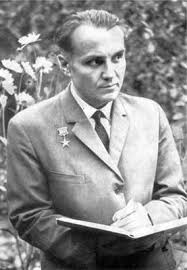 Гуманізм педагогічної системи 
В. Сухомлинського ґрунтується на положеннях про самоцінність людини, її прав на свободу і гідність як неповторну індивідуальність. Він висунув і розвинув концепцію відносної автономії конкретної особи, її права на вибір на основі власної совісті.
У творах Еразма Ротердамського викладено основи його гуманістичного вчення;
Розглядав християнство, як вищий етоп розвитку людства, підготовлений період розвитку античної культури й науки;
У творах викривав формалізм, догматизм і відсутність будь-якої розумної основи-«глупоти» в усіх сферах життя-політичних, церковних, культурних;
Тестові завдання
1. Представником гуманістичної думки якої країни був Еразм Роттердамський?
А. Німеччина
Б. Нідерланди
В. Швейцарія
Г. Франція
Тестові завдання
2. У якому навчальному закладі у 1499 р. Еразм Роттердамський завершив здобуття богословської освіти?
А. Туринський університет
Б. Болонський університет
В. Паризький університет
Г. Віттенберзький університет
Тестові завдання
3. Автором якого з наведених творів був Еразм Роттердамський?
А. «Утопія»
Б. «Государ»
В. «Гаргантюа і Пантагрюель»
Г. «Похвала глупоті»
Тестові завдання
4. У своїх творах Еразм Роттердамський
А. розглядав християнство як вищий етап морального розвитку людства;
Б. різко критикував християнство, вважаючи його прикриттям всього зла у світі;
В. висував ідею, що держава створюється не Богом, а людьми;
Г. стверджував, що люди боязливі, схильні до зради, а коли збираються у натовп — сміливішають.
Тестові завдання
5. Найбільш різко Еразм Роттердамський критикував
А. основи християнства
Б. церковних богословів
В. правителів держав
Г. людські вади
Тестові завдання
6.Ким працював В.О. Сухомлинський
А. науковий працівник
Б. вчителем
В. підприємець
Г. садівник
Тестові завдання
7. «Що було найголовнішим у  житті 
В. О. Сухомлинського?
А. Любов до дитини
Б. Здоров'я
В. Робота на педагогічній ниві
Г. Спілкування з людьми
Тестові завдання
8.В якій школі працював В.О. Сухомлинський?
А. Ганнівській
Б. Павлиській
В. Львівській
Г. Київській
Тестові завдання
9 .Еразм Роттердамський вважав, що найголовніше виховувати в людині
А. моральність і благочестя
Б. сувору дисципліну
В. формалізм і догматизм
Г. вірність традиціям
Тестові завдання
10. Еразм Роттердамський у своїх творах дорікав католицькій церкві за її вороже ставлення
А. до культури
Б. до науки
В. до мистецтва
Г. до музики
Відповіді
1.        Г 
2.        Б
3.        Г
4.        А
5.        Б
6.        Б
7.        А
8.        Б
9.        А
10.      Б